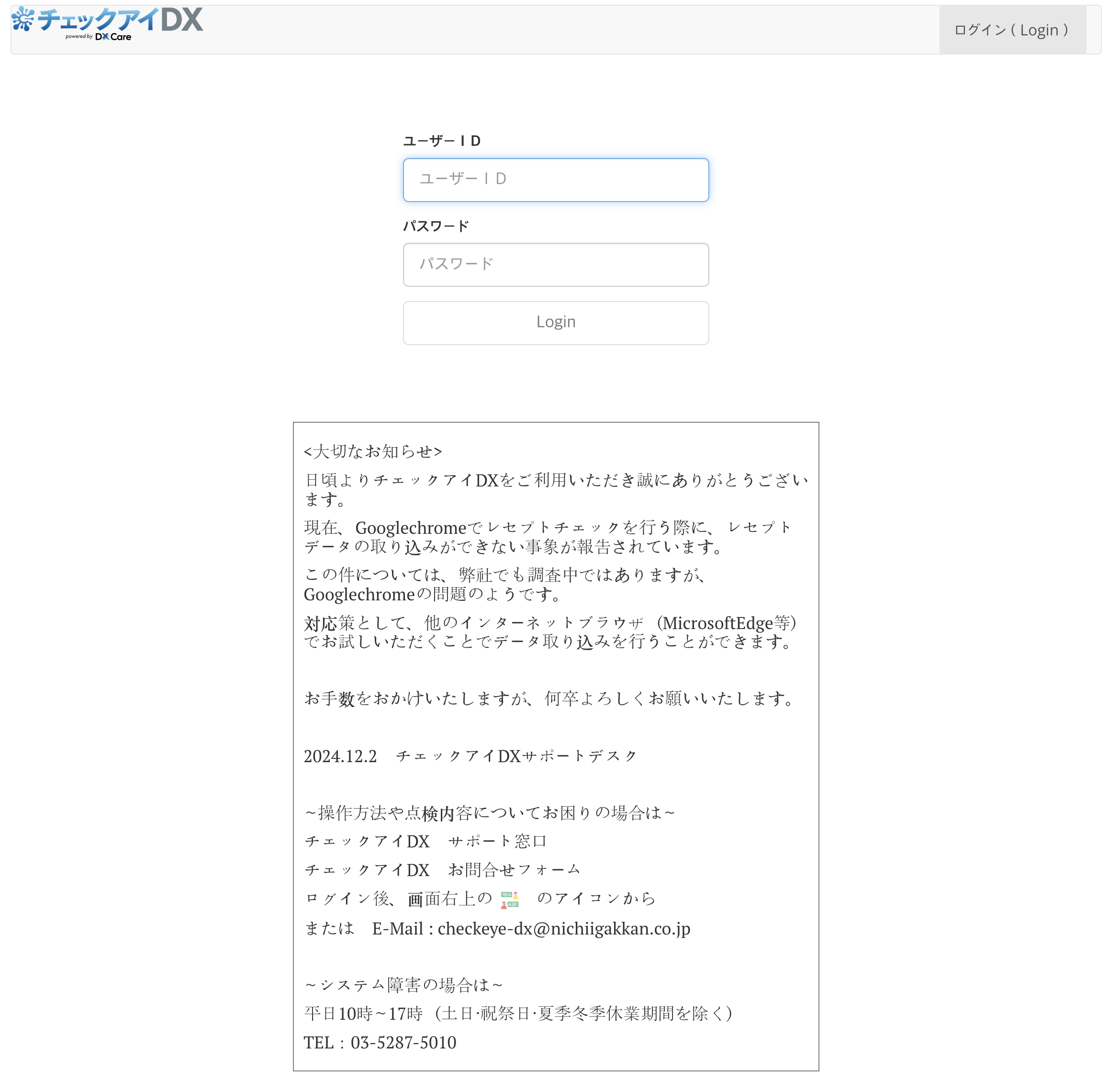 1안
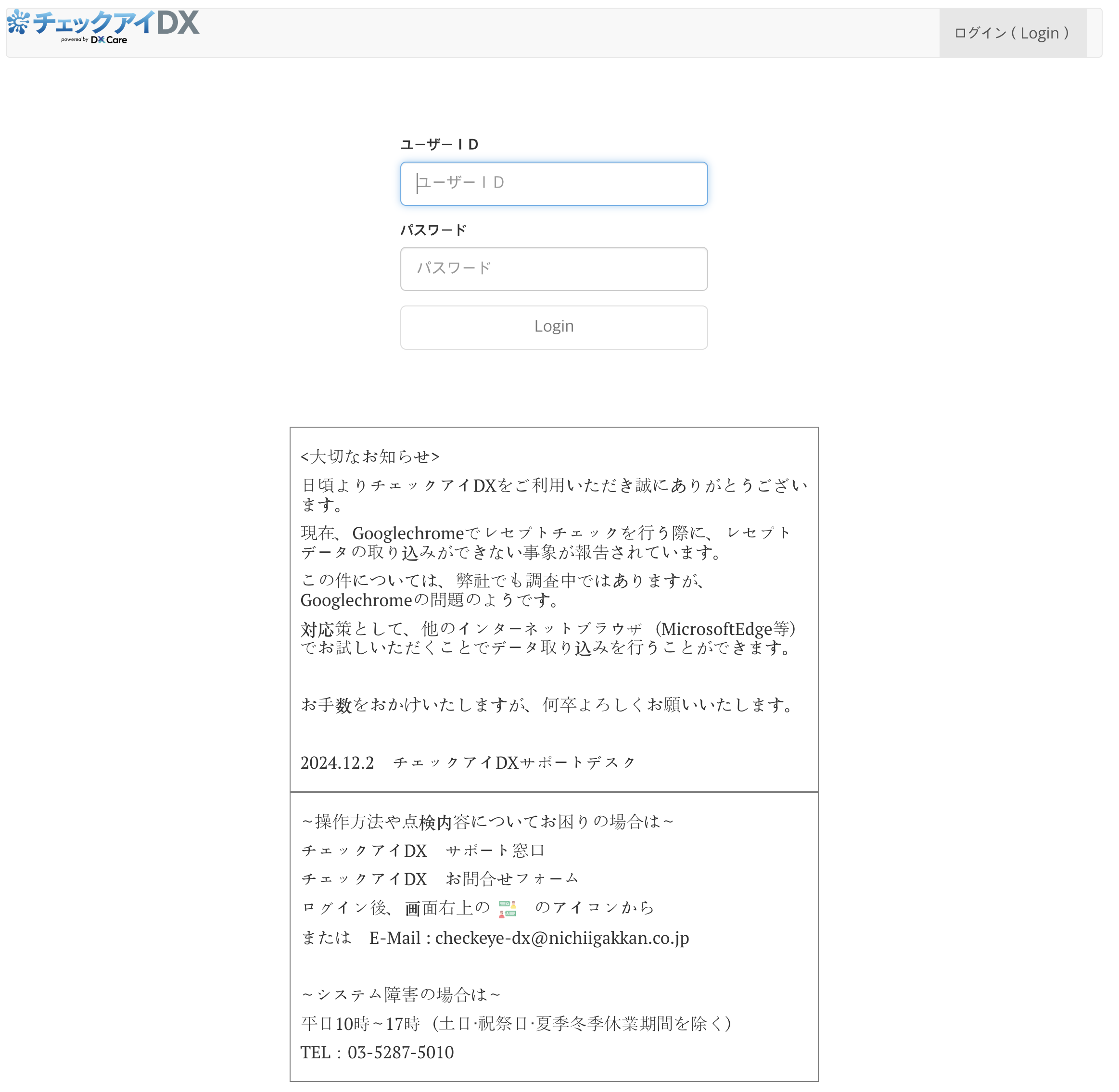 2안